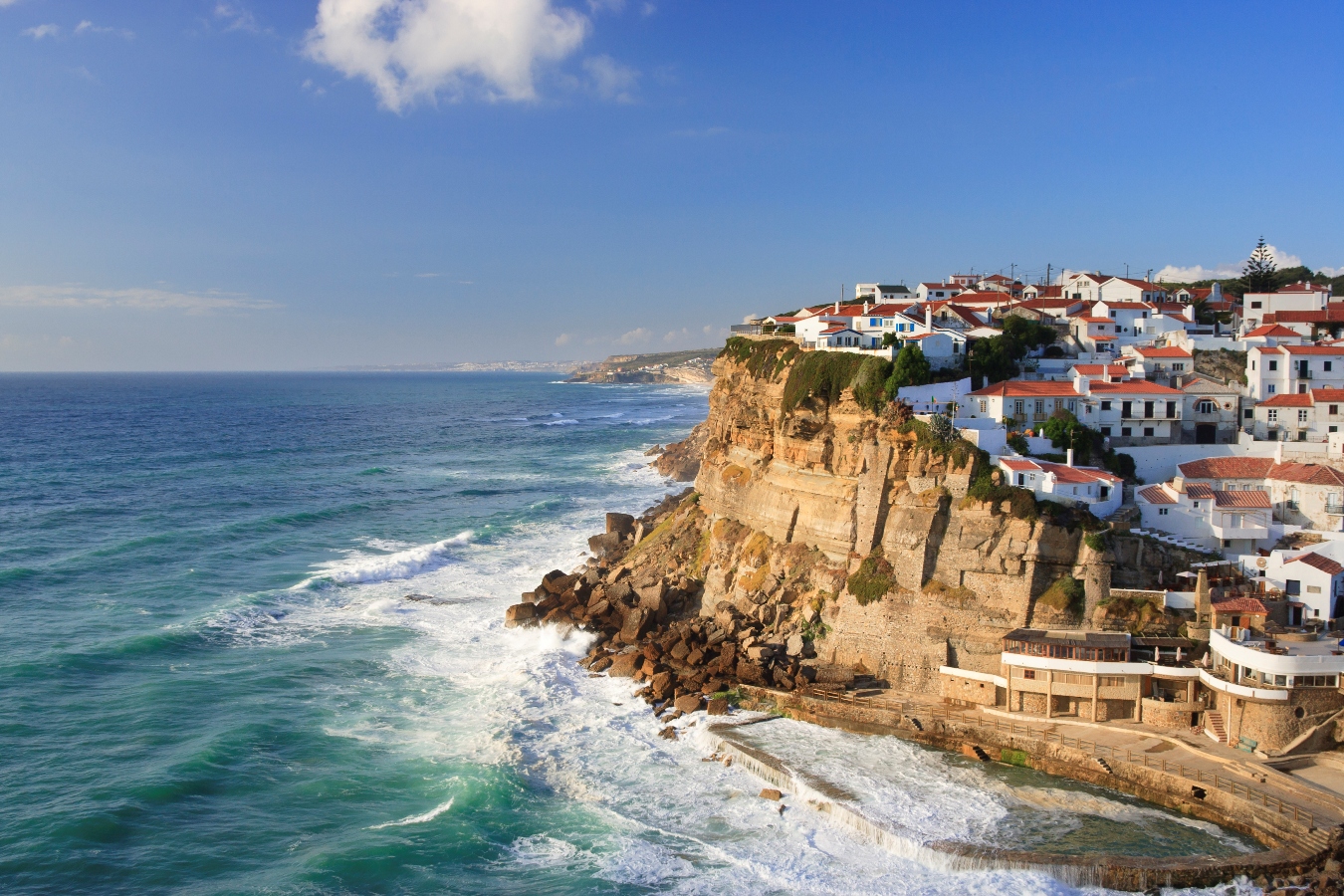 PORTUGAL
ZASTAVA PORTUGALA
SMJEŠTAJ
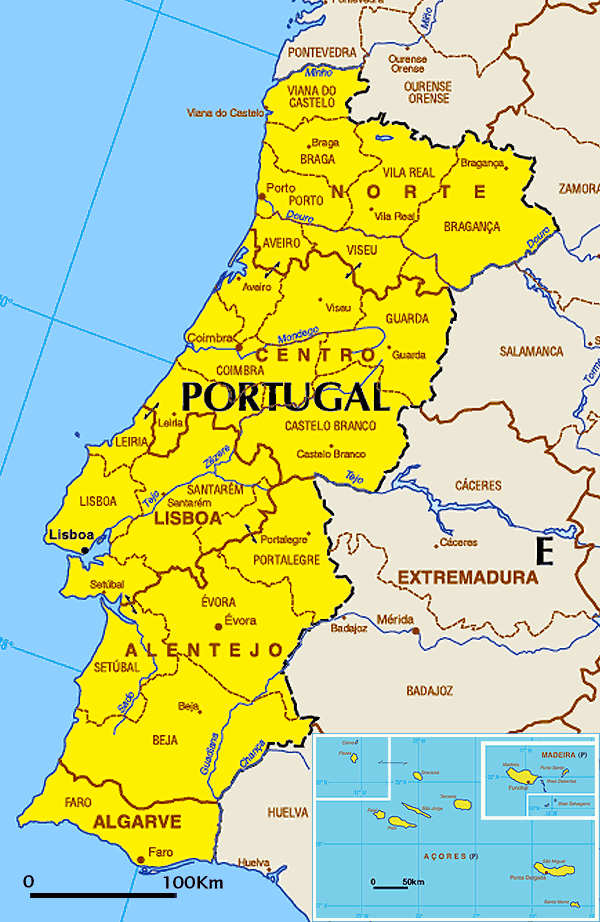 Južna Europa
Pirinejski poluotok
-gl.grad:Lisabon







-ostali gradovi:Porto(gl.luka),Faro
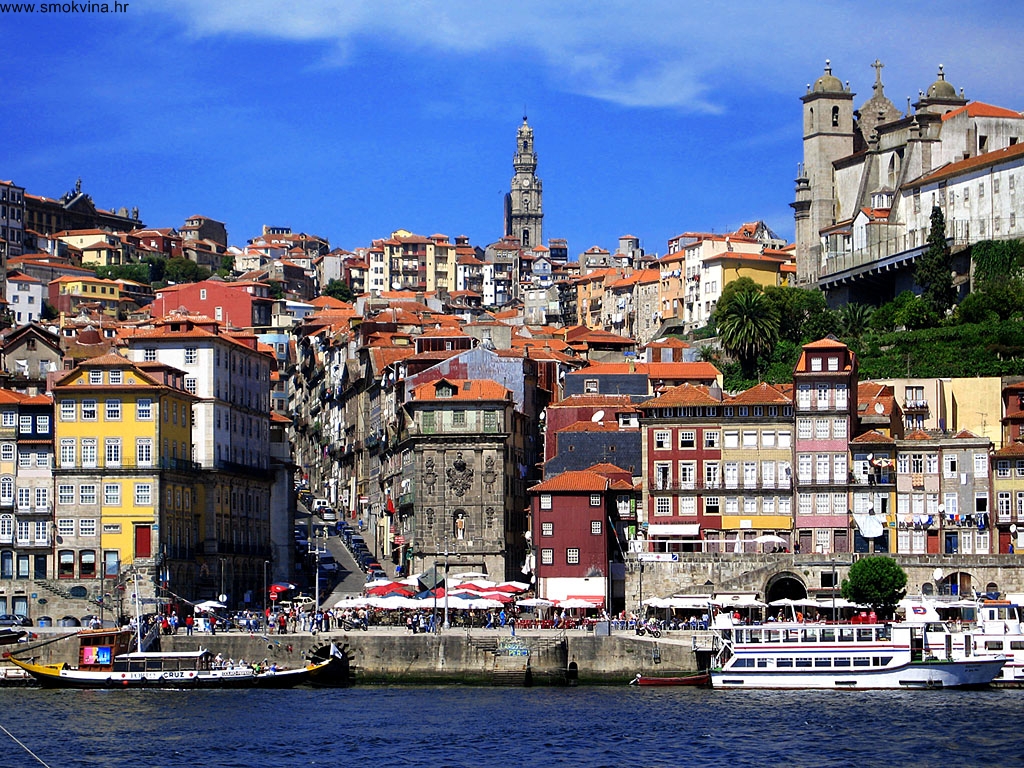 Porto                       Faro
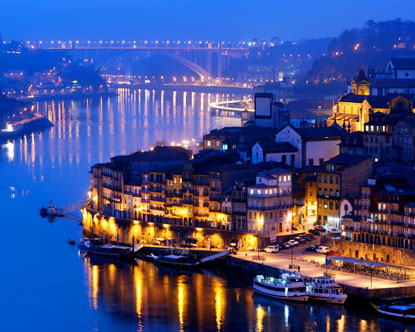 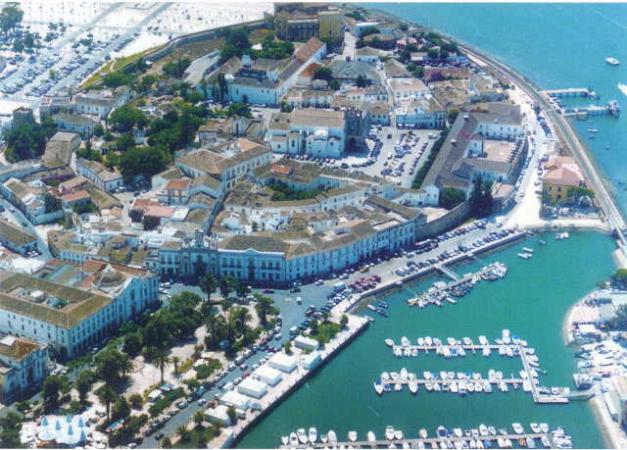 -reljef:planinski osim uz rijeke Tajo i Duero (rijasi)
-klima:sredozemna (vegetacija-makija,zimzeleni hrast-pluto)
-službeni jezik:portugalski
-stanovništvo:10.555.853 
-površina:92.391 km2
-državno uređenje:republika
Članica EU
-rijeke: Duero,Tajo,Guadiana
Najviši vrh: Pico(vulkan)
REGIJE PORTUGALA
Alentejo
Algarve
Centro
Lisboa e Vale do Tejo
Norte
GOSPODARSTVO
-primarni sektor:maslina,vinova loza,voće,povrće
                                  stočarstvo-ovčarstvo

-sekundarni sektor:prehrambrena ind.,tekstilna ind.,metaloprerađivačka,...

-tercijarni sektor:trgovina,promet(pomorski),
turizam(ljetni,gradski,vjerski)
Dvorac Pena
Izradila: Ivana Kurjak 7.b
KRAJ